МИКРОЭКОНОМИКА:
ситуация сложная, но компании адаптируются к новым условиям, показывают данные системы СПАРК
спад в экономике пока не достиг дна, в то же время нынешний кризис пока в лучшую сторону отличается от кризиса 2008 г, свидетельствуют индикаторы, которые не входят в стандартный набор данных для подготовки официальной статистической отчетности 
мониторинг платежной дисциплины компаний показывает, что массовой волны неплатежей, как это было в конце 2008 – начале 2009 гг, не наблюдается
компании продолжают нанимать сотрудников, в том числе в отраслях, которые оказались в наиболее сложной ситуации
разовые факторы (эффект от девальвации, повышение экспортной выручки в рублях, государственные заказы, сокращение расходов) обеспечили в 1-м квартале относительно высокую прибыльность средних и крупных компаний
создание новых компаний и ИП находится на высоком уровне, что можно расценивать как свидетельство сохраняющегося в предпринимательском сообществе оптимизма
кредитный рынок постепенно восстанавливается после обвала в январе
КРАТКИЕ ВЫВОДЫ:
Платежная дисциплина ухудшается, но лучше ожиданий
В отличие от кризиса 2008 года, ухудшение ситуации происходит плавно, и пока показатели просрочки далеки от уровней конца 2008 – начала 2009 годов
"Стартовая" активность предпринимателейне снижается
Число регистрируемых юрлиц стало меньше на 14%  по сравнению с тем же периодом 2014 года, число регистрируемых ИП выросло. В растущих и падающих секторах - замедление процесса ликвидации компаний, при увеличении числа новых компаний в растущих отраслях. Во всех секторах создаваемых юрлиц больше, чем ликвидируемых.
Источник: данные ФНС России
Кредитный рынок начал восстанавливаться
По данным Объединенного Кредитного Бюро, после  обвала в январе, кредитный рынок начал восстанавливаться.  Хотя в апреле банки выдали на 54% меньше новых кредитов населению, чем год назад, помесячная динамика сохраняет позитивный тренд: в апреле количество новых кредитов выросло на 15% по сравнению с мартом 2015 года
Наибольший прирост по сравнению с мартом 2015 года наблюдается в сегменте кредитных карт (+30%) и автокредитов (+27%). 
Вместе со снижением количества кредитов наблюдается уменьшение их средней суммы. Размер среднего кредита наличными в апреле 2014 года составлял 154 тыс. руб., а в апреле 2015 года – 93 тыс. рублей, средний размер ипотечного кредита за год снизился с 1,649 млн руб. до 1,559 млн. руб.
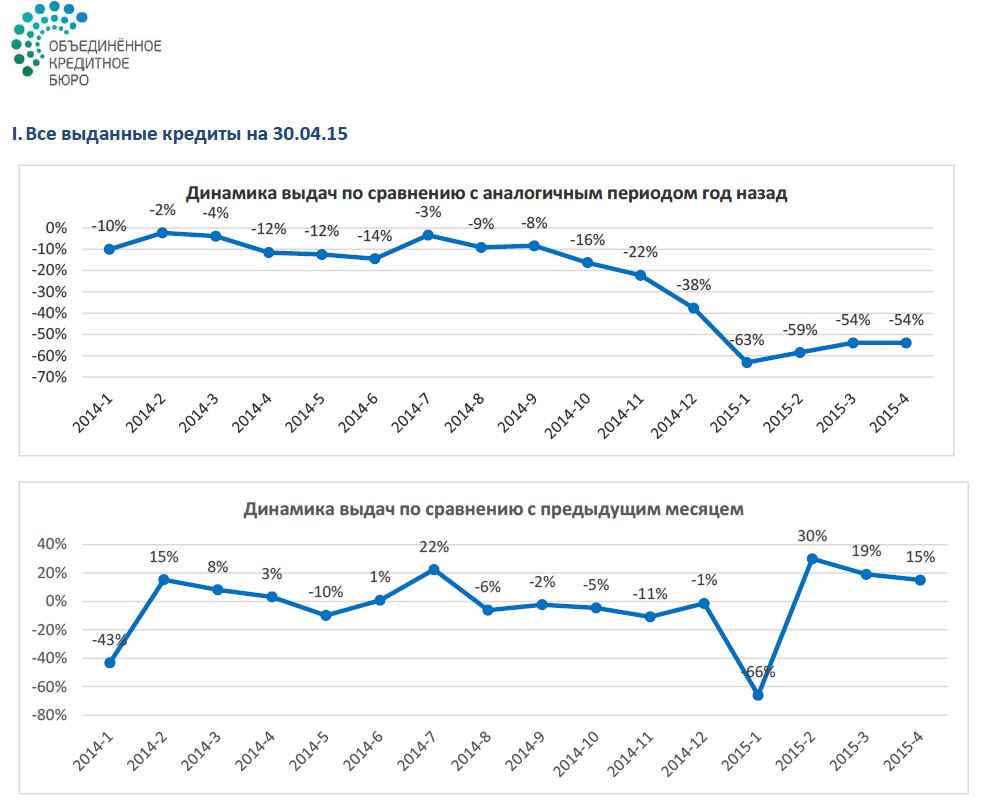 Отраслевые стратегии: анализ секторов, столкнувшихся с разнонаправленным изменением конъюнктуры
Анализ компаний благополучных и неблагополучных отраслей показывает, что – несмотря на  изменение конъюнктуры – все сектора  остаются "на плаву"
Динамика выручки, прибыли от продаж, чистой прибыли публичных компаний в 1 кв. 2015 года к 1 кв.2014 году
Сравнительная динамика рентабельности публичных компаний
На основе финансовой отчетности эмитентов, раскрывших информацию в 1 кв. 2015 года
Бизнес сумел сохранить прибыльность
Несмотря на разнонаправленную динамику физических объемов производства, компании в выбранных секторах экономики сохранили в среднем положительную рентабельность по основному бизнесу и чистой прибыли
В наиболее трудном положении оказалось строительство, которое столкнулось с падением выручки и прибыли от продаж (основной бизнес). Определяющее влияние на показатели сектора оказали финансовые результаты строительных компаний, занятых в жилищном строительстве. Без учета этих компаний рентабельность по прибыли от продаж и чистой прибыли составила бы 1,4% и 2,7% соответственно
Компании продолжают искать сотрудников
Количество вакансий на 1000 компаний
В 1 кв. 2015 г. растущие сектора заметно опережали неблагоприятные отрасли по числу вакансий. 
Строительство, несмотря на трудности, не закрывает вакансии